Museer i samarbete
Museot yhteistyössä

Avslutande seminarium
Päätösseminaari
13.9.2012
10.9.2012
KulturÖsterbotten/ Eva-Marie
Projektet
1.4 2010-31.12 2012
Hanke
1.4.2010-31.12.2012
10.9.2012
KulturÖsterbotten/ Eva-Marie
Projektet
1.4 2010-31.12 2012
Projektägare:
KulturÖsterbotten
Hanke
1.4.2010-31.12.2012
Hankeomistaja:
KulturÖsterbotten
10.9.2012
KulturÖsterbotten/ Eva-Marie
Projektet
1.4 2010-31.12 2012
Projektägare:
KulturÖsterbotten
Finansiärer:
Österbottens förbund, Svenska kulturfonden
Hanke
1.4.2010-31.12.2012
Hankeomistaja:
KulturÖsterbotten
Rahoittajat: 
Pohjanmaan liitto,   Svenska kulturfonden
10.9.2012
KulturÖsterbotten/ Eva-Marie
Projektet
1.4 2010-31.12 2012
Projektägare:
KulturÖsterbotten
Finansiärer:
Österbottens förbund, Svenska kulturfonden
Samarbetspartner:
Österbottens museum
Hanke
1.4.2010-31.12.2012
Hankeomistaja:
KulturÖsterbotten
Rahoittajat: 
Pohjanmaan liitto,   Svenska kulturfonden
Yhteistyötaho:
Pohjanmaan museo
10.9.2012
KulturÖsterbotten/ Eva-Marie
Målsättningar
att finna nya former för samarbete mellan museerna
Tavoitteet
löytää uusia yhteistyömuotoja museoiden välillä
10.9.2012
KulturÖsterbotten/ Eva-Marie
Målsättningar
att finna nya former för samarbete mellan museerna
att finna nya kreativa idéer och lösningar för mindre museer
Tavoitteet
löytää uusia yhteistyömuotoja museoiden välillä
löytää uusia luovia ideoita ja ratkaisuja museoiden toiminnan parantamiseen
10.9.2012
KulturÖsterbotten/ Eva-Marie
Målsättningar
att finna nya former för samarbete mellan museerna
att finna nya kreativa idéer och lösningar för mindre museer
att utveckla nya former av samarbete mellan museer, skolor och föreningar
Tavoitteet
löytää uusia yhteistyömuotoja museoiden välillä
löytää uusia luovia ideoita ja ratkaisuja museoiden toiminnan parantamiseen
kehittää uusia yhteistyömuotoja museoiden, koulujen ja yhdistysten välillä
10.9.2012
KulturÖsterbotten/ Eva-Marie
PÅSTÅENDE / VÄITE 1
Jag har hört talas om det här projektet förr!
Olen kuullut tästä hankkeesta ennen!
	
	Ja/Kyllä
	Nej/Ei
10.9.2012
KulturÖsterbotten/ Eva-Marie
Metod

1) Kartläggning av museifältet i Österbotten
2) Utveckla och testa modeller för samarbete
Menetelmä

Pohjanmaan museokentän kartoitus
Kehittää ja kokeilla yhteistyömalleja
10.9.2012
KulturÖsterbotten/ Eva-Marie
Kartläggning
oktober 2010-februari 2011
88 museer besöktes
74 museer svarade på frågeformuläret
14.3.2011 rapport
Kartoitus
lokakuu 2010-helmikuu 2011
käynti 88 museossa
74 museota täytti kyselylomakkeen
14.3.2011 raportti
10.9.2012
KulturÖsterbotten/ Eva-Marie
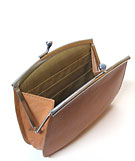 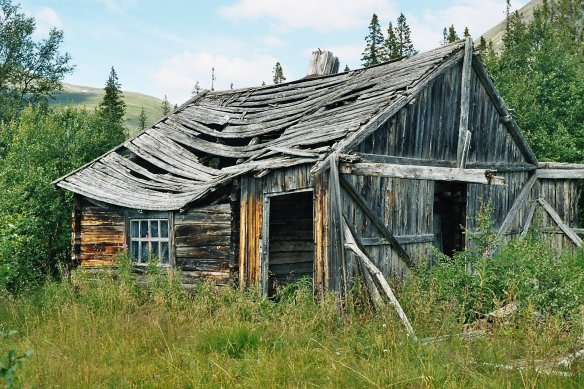 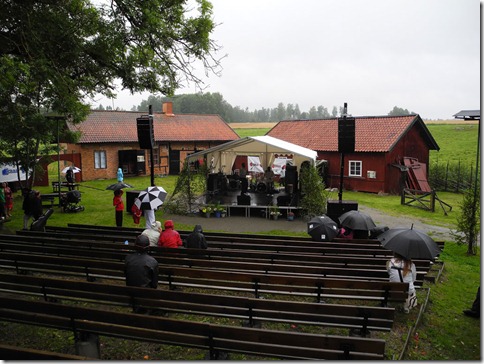 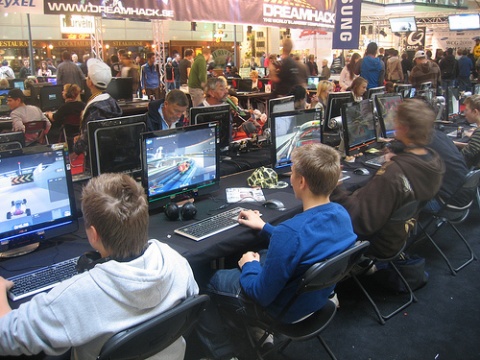 10.9.2012
KulturÖsterbotten/ Eva-Marie
PÅSTÅENDE / VÄITE 2
Jag tycker att det (för det mesta) 
är roligt att jobba med museer.
Museoiden parissa työskenteleminen on enimmäkseen hauskaa.

Jag tycker att det (för det mesta) 
är kämpigt att jobba med museer.
Museoiden parissa työskenteleminen on enimmäkseen hankalaa.
10.9.2012
KulturÖsterbotten/ Eva-Marie
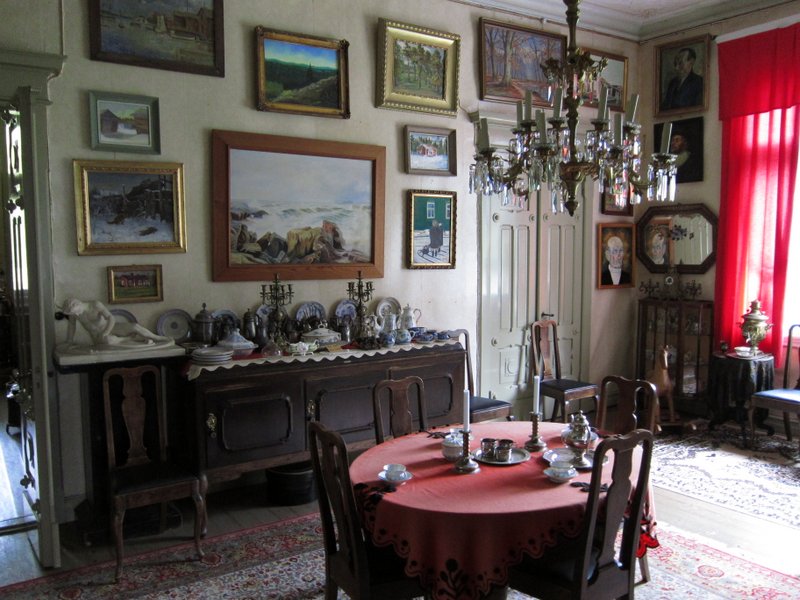 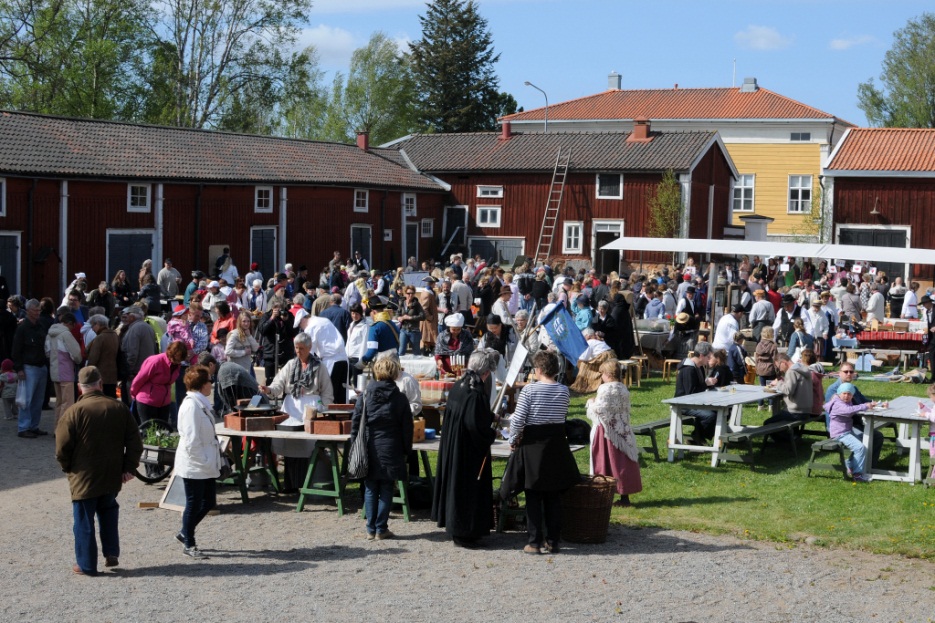 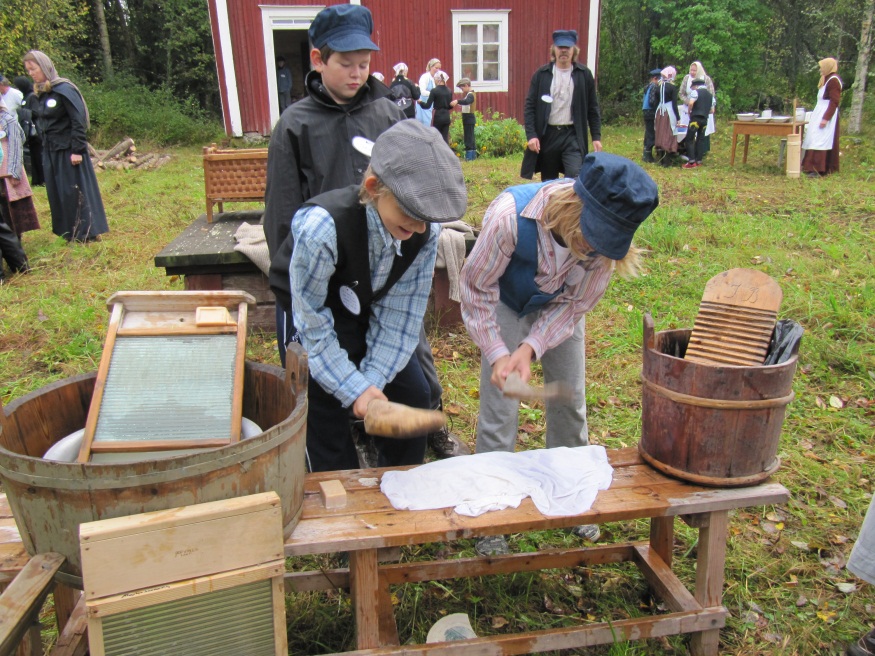 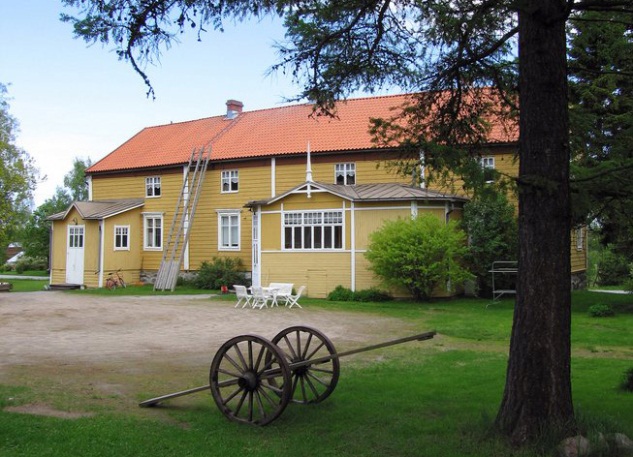 10.9.2012
KulturÖsterbotten/ Eva-Marie
Projektets genomförande

samarbetskoordinator
8 områden, 6 mån per område
modeller i praktiken
Hankkeen toteuttaminen

yhteistyökoordinaattori
8 aluetta, 6 kk per alue
malleja käytännössä
10.9.2012
KulturÖsterbotten/ Eva-Marie
Målområden
Karleby
Jakobstadsregionen
Vörå
Korsholm
Vasa
Kyrolandet
Malax-Korsnäs
Sydösterbotten
Kohdealueet
Kokkola
Pietarsaaren seutu
Vöyri
Mustasaari
Vaasa
Kyrönmaa
Maalahti-Korsnäs
Suupohjan rannikkoseutu
10.9.2012
KulturÖsterbotten/ Eva-Marie
Det har blivit många koppar kaffe...
Kahvia on kulunut projektin aikana...
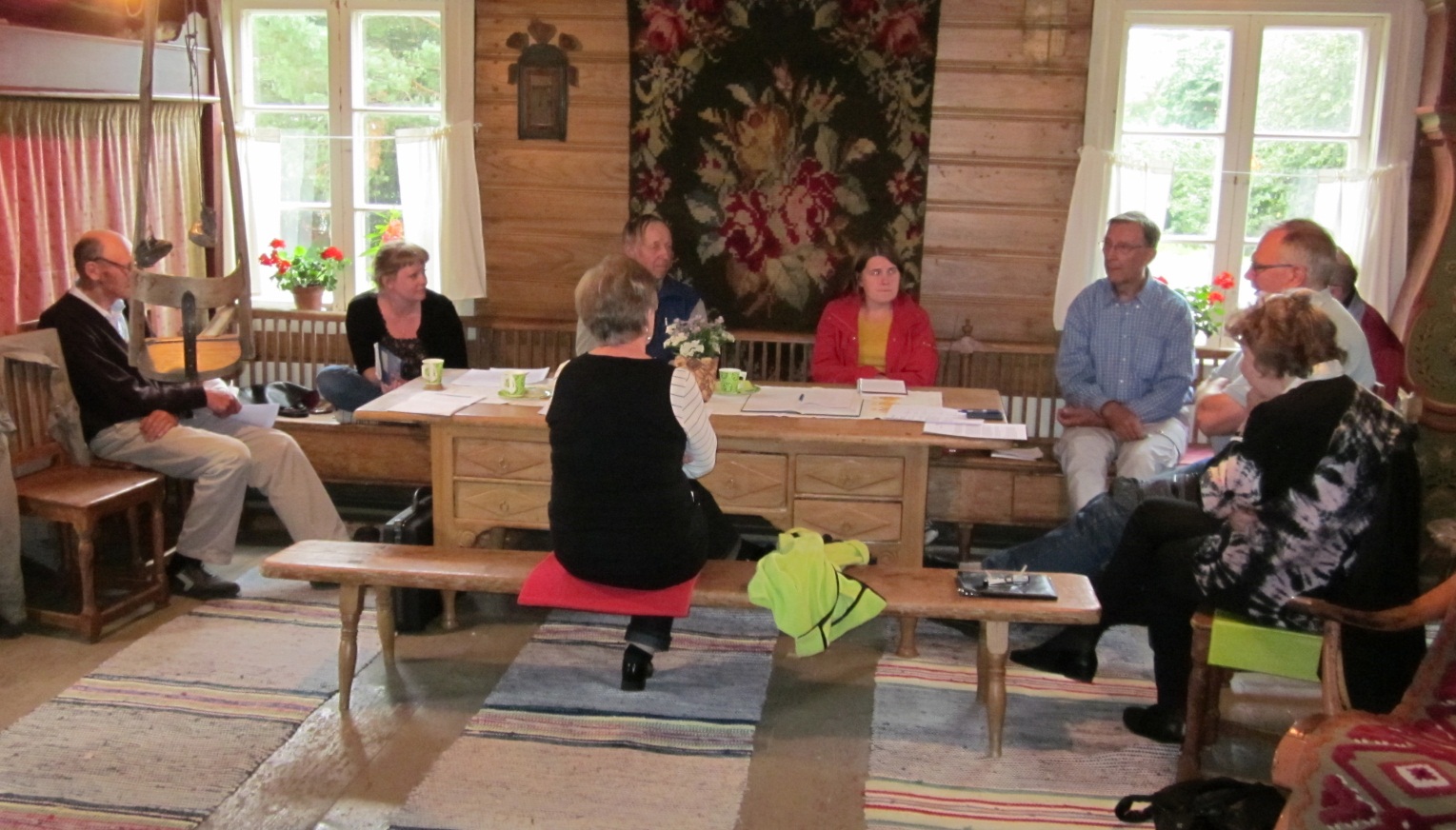 10.9.2012
KulturÖsterbotten/ Eva-Marie
PÅSTÅENDE / VÄITE 3
Det kändes självklart att samarbeta med museerna i mitt närområde.
Oli itsestäänselvä asia tehdä yhteistyötä lähialueeni museoiden kanssa.

	Ja/Kyllä
	Nej/Ei
10.9.2012
KulturÖsterbotten/ Eva-Marie
Marknadsföring / Markkinointi


Gemensam broschyr
Yhteinen esite
10.9.2012
KulturÖsterbotten/ Eva-Marie
Marknadsföring / Markkinointi


Gemensamt nyhetsbrev
Yhteinen uutiskirje
10.9.2012
KulturÖsterbotten/ Eva-Marie
Marknadsföring / Markkinointi


Gemensam marknadsföringsstrategi
Yhteinen markkinointistrategia
10.9.2012
KulturÖsterbotten/ Eva-Marie
Museo Pohjanmaa
Marknadsföring / Markkinointi
Museer i Österbotten
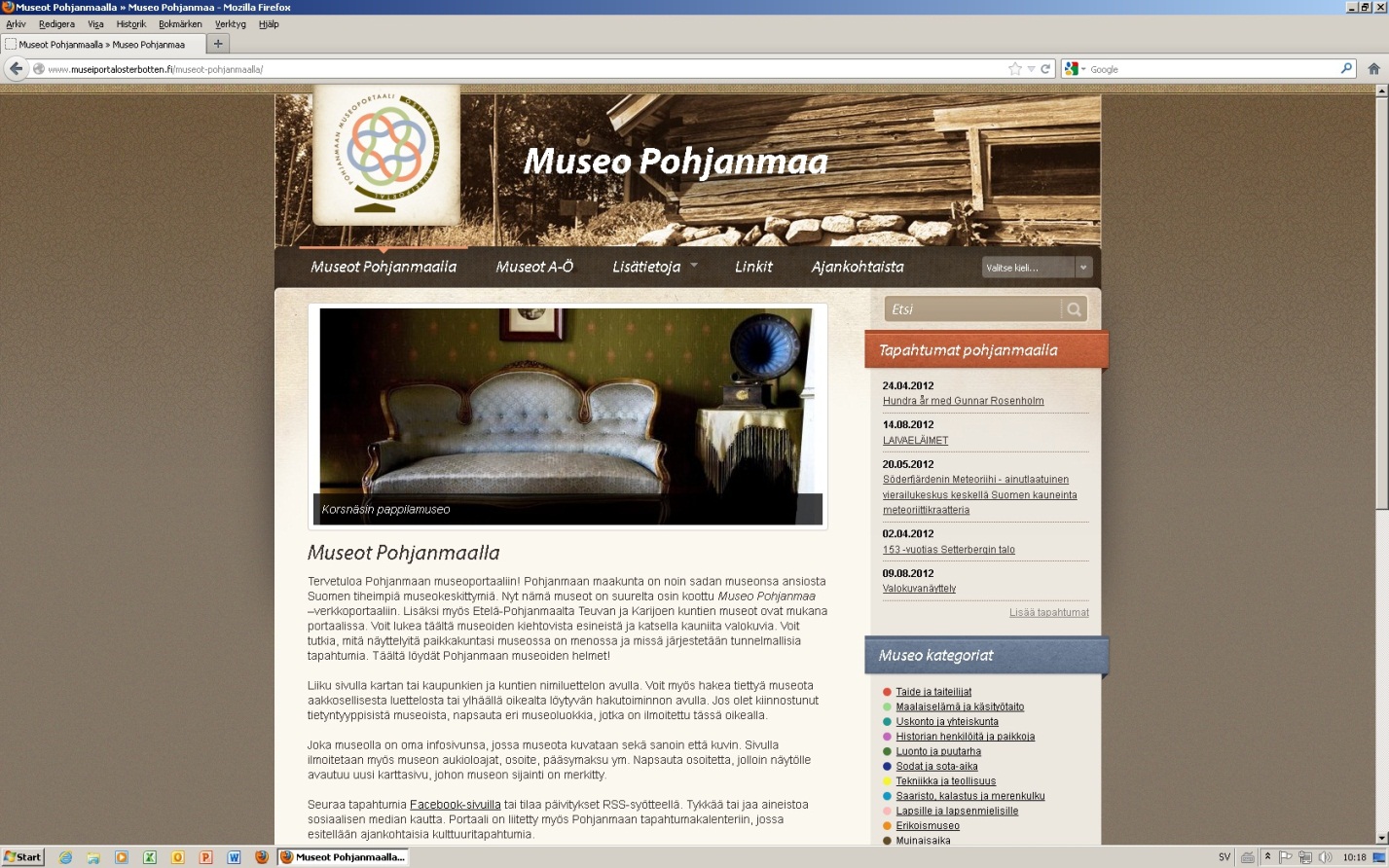 10.9.2012
KulturÖsterbotten/ Eva-Marie
Samarbete med skolor och föreningar/
Yhteistyö koulujen ja yhdistysten kanssa

Kulturplan för skolan
Koulujen kulttuurisuunnitelma
10.9.2012
KulturÖsterbotten/ Eva-Marie
Samarbete med skolor och föreningar/
Yhteistyö koulujen ja yhdistysten kanssa

Museiklubben
Museokerho
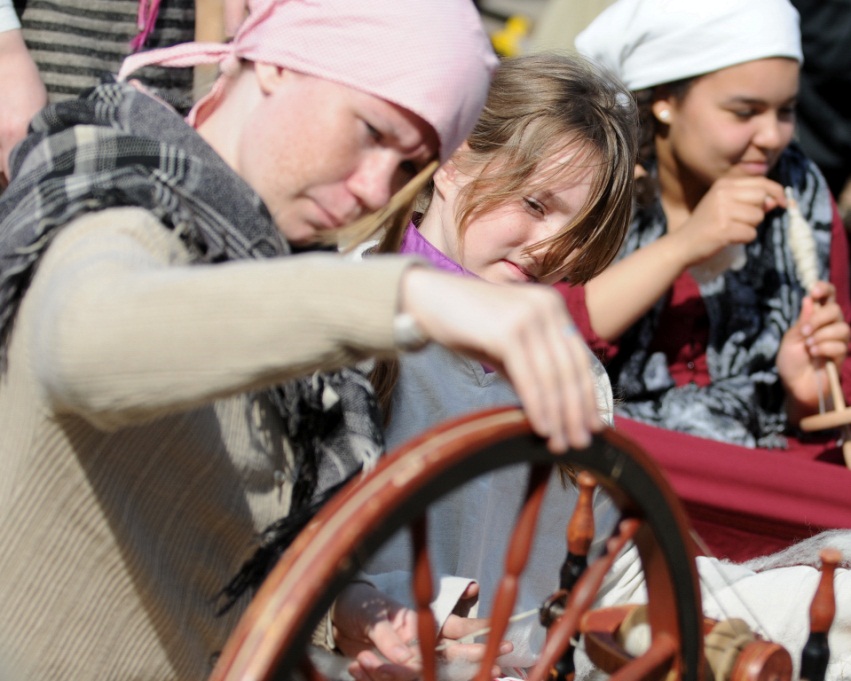 10.9.2012
KulturÖsterbotten/ Eva-Marie
Gemensamt evenemang / Yhteinen tapahtuma

Kul-Turen
Kult-Tuuri
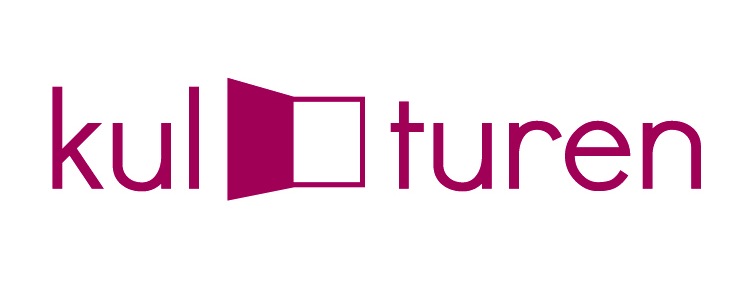 10.9.2012
KulturÖsterbotten/ Eva-Marie
Gemensamt evenemang / Yhteinen tapahtuma

Spana in museet!
Bongaa museo!
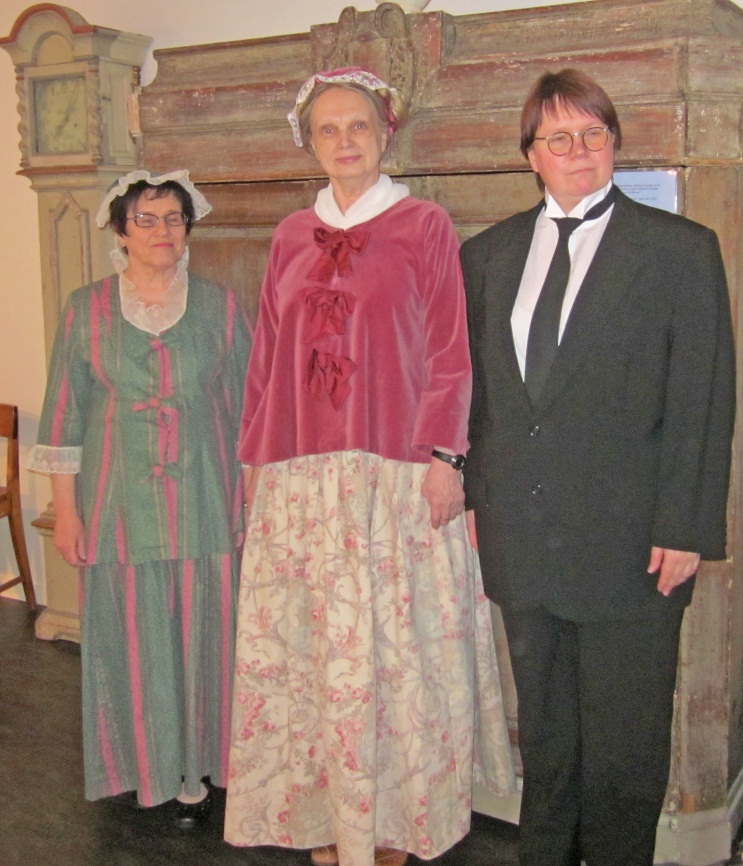 10.9.2012
KulturÖsterbotten/ Eva-Marie
Gemensamt evenemang / Yhteinen tapahtuma

Museikarnevalen
Museokarnevaali
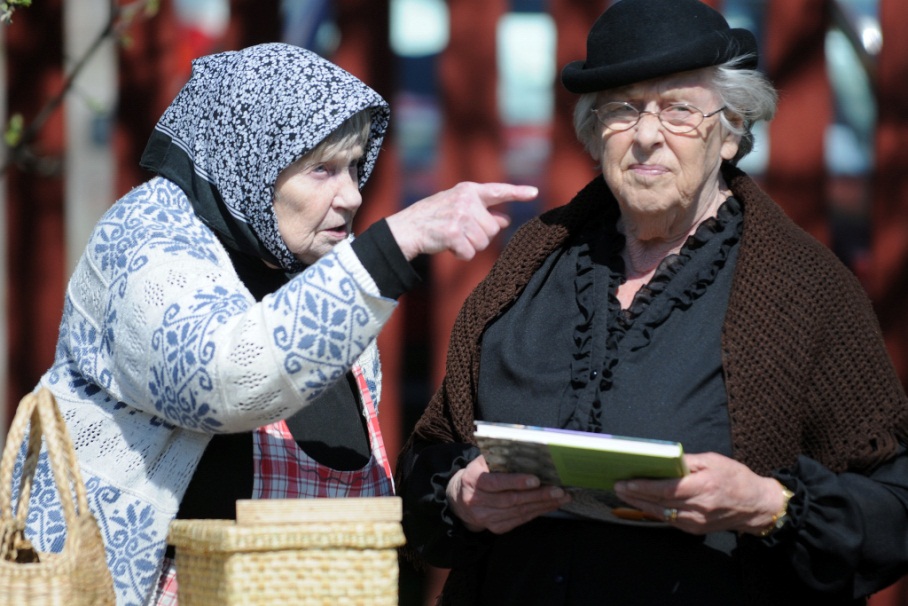 10.9.2012
KulturÖsterbotten/ Eva-Marie
Samlingar / Kokoelmat

Digitaliseringsprojektet Museer i svenska Österbotten

Digitointihanke Museoita ruotsinkielisellä Pohjanmaalla
10.9.2012
KulturÖsterbotten/ Eva-Marie
Samlingar / Kokoelmat

Gemensam samlingsstrategi
Yhteinen kokoelmastrategia
10.9.2012
KulturÖsterbotten/ Eva-Marie
Kurser och fortbildning / Kurssit ja koulutukset

Kurser i samarbete med Arbis och MI
Kurssit yhteistyössä aikuisopistojen kanssa
10.9.2012
KulturÖsterbotten/ Eva-Marie
Kurser och fortbildning / Kurssit ja koulutukset

Kurser i samarbete med Arbis och MI
Kurssit yhteistyössä aikuisopistojen kanssa
Seminarium kring medlemsvärvning
Seminaari, aiheena jäsenten värväys
10.9.2012
KulturÖsterbotten/ Eva-Marie
Kurser och fortbildning / Kurssit ja koulutukset

Kurser i samarbete med Arbis och MI
Kurssit yhteistyössä aikuisopistojen kanssa
Seminarium kring medlemsvärvning
Seminaari, aiheena jäsenten värväys
Landskapsmuseidag
Maakuntamuseopäivä
10.9.2012
KulturÖsterbotten/ Eva-Marie
PÅSTÅENDE / VÄITE 4
Den samarbetsmodell vi testade i mitt område var relevant för mitt museums behov.
Alueellani kokeiltu yhteistyömalli oli oman museoni kannalta merkityksellinen.

	Ja/Kyllä
	Nej/Ei
10.9.2012
KulturÖsterbotten/ Eva-Marie
Gemensam verksamhetsledare
flera museer anställer tillsammans en verksamhetsledare
Yhteinen toiminnanjohtaja
useat museot palkkaavat yhdessä toiminnanjohtajan
10.9.2012
KulturÖsterbotten/ Eva-Marie
Gemensam verksamhetsledare
flera museer anställer tillsammans en verksamhetsledare
värdkommun
Yhteinen toiminnanjohtaja
useat museot palkkaavat yhdessä toiminnanjohtajan
isäntäkunta
10.9.2012
KulturÖsterbotten/ Eva-Marie
Gemensam verksamhetsledare
flera museer anställer tillsammans en verksamhetsledare
värdkommun
museer i samarbete erhåller statsandelar
Yhteinen toiminnanjohtaja
useat museot palkkaavat yhdessä toiminnanjohtajan
isäntäkunta
yhteistyössä olevat museot saavat valtionosuuksia
10.9.2012
KulturÖsterbotten/ Eva-Marie
PÅSTÅENDE / VÄITE 5
Samarbete kostar för mycket tid/pengar/engagemang som vi istället behöver till att driva vår ordinarie verksamhet.
Yhteistyö maksaa liikaa aikaa/rahaa/vaivaa, jota me tarvitsemme hoitaaksemme museon vakinaista toimintaa.

		Ja / Kyllä
		Nej / Ei
10.9.2012
KulturÖsterbotten/ Eva-Marie
Hinder för samarbete
för dyrt
Yhteistyön esteitä
liian kallista
10.9.2012
KulturÖsterbotten/ Eva-Marie
Hinder för samarbete
för dyrt
tar för mycket tid
Yhteistyön esteitä
liian kallista
vaatii liikaa aikaa
10.9.2012
KulturÖsterbotten/ Eva-Marie
Hinder för samarbete
för dyrt
tar för mycket tid
det fattas Någon
Yhteistyön esteitä
liian kallista
vaatii liikaa aikaa
Joku puuttuu
10.9.2012
KulturÖsterbotten/ Eva-Marie
Samarbete – en självklarhet?
Yhteistyö – itsestäänselvyys?
10.9.2012
KulturÖsterbotten/ Eva-Marie
Samarbete – en självklarhet?

Samarbete – lösningen på alla problem?
Yhteistyö – itsestäänselvyys?

Yhteistyö – kaikkien ongelmien ratkaisu?
10.9.2012
KulturÖsterbotten/ Eva-Marie
PÅSTÅENDE / VÄITE 6
Jag är redo att samarbeta även om de positiva effekterna av samarbetet syns först om några år.
Olen valmis yhteistyöhön, vaikka myönteiset vaikutukset näkyvät vasta vuosien kuluttua.

		Ja / Kyllä
		Nej / Ei
10.9.2012
KulturÖsterbotten/ Eva-Marie
PÅSTÅENDE / VÄITE 7
Jag vore beredd att slå ihop mitt museum med andra museer för att säkra museiverksamheten i framtiden.
Olisin valmis yhdistämään museoni muihin museoihin varmistaakseni museotoiminnan tulevaisuuden.
	
		Ja / Kyllä
		Nej / Ei
10.9.2012
KulturÖsterbotten/ Eva-Marie
PÅSTÅENDE / VÄITE 8
Vem som helst ska ha rätt att använda beteckningen ”museum” om sin samling.
Kenellä tahansa on oikeus käyttää omasta kokoelmastaan ”museo”-nimikettä.

		Ja / Kyllä
		Nej / Ei
10.9.2012
KulturÖsterbotten/ Eva-Marie
PÅSTÅENDE / VÄITE  9
Det hör till kommunernas ansvar att stöda lokalmuseer ekonomiskt.
Paikallismuseoiden taloudellinen tukeminen on kuntien vastuulla.

		Ja / Kyllä
		Nej / Ei
10.9.2012
KulturÖsterbotten/ Eva-Marie
Tack och på återseende!
Kiitos ja näkemiin!

Eva-Marie

eva-marie.backnas@kulturosterbotten.fi
10.9.2012
KulturÖsterbotten/ Eva-Marie